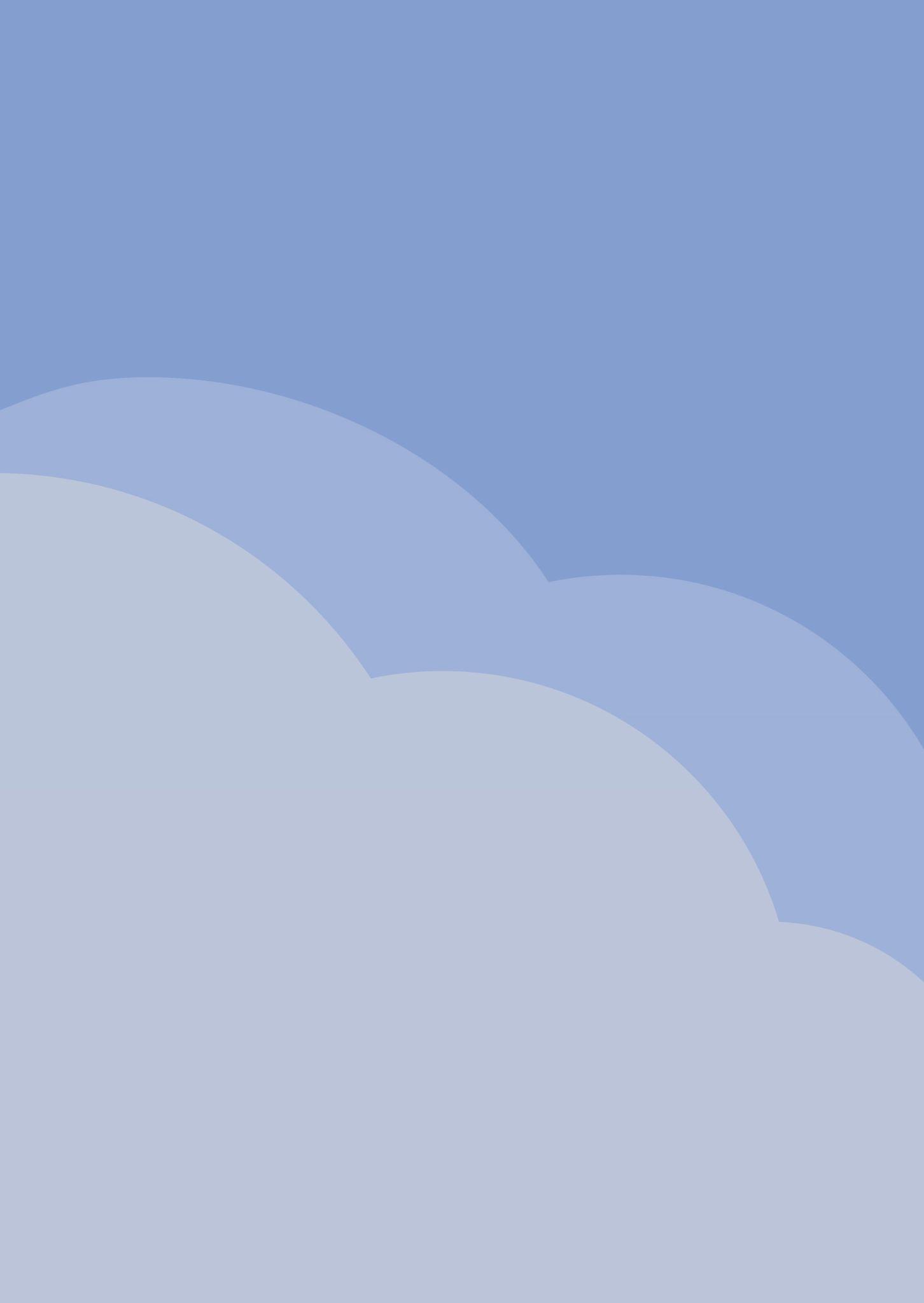 Travel Itinerary
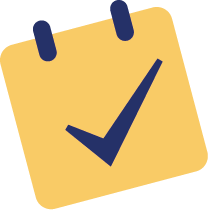 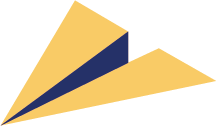 Arrival and Exploration
Nature Adventure
Cultural Immersion
Relaxation and Leisure
Departure Day
9:00 AM
12:00 PM
2:00 PM
4:00 PM
6:00 PM
7:00 PM
9:00 AM
12:00 PM
2:00 PM
4:00 PM
6:00 PM
7:00 PM
9:00 AM
12:00 PM
2:00 PM
4:00 PM
6:00 PM
7:00 PM
9:00 AM
12:00 PM
2:00 PM
4:00 PM
6:00 PM
7:00 PM
9:00 AM
12:00 PM
2:00 PM
4:00 PM
6:00 PM
7:00 PM
Notes:
Day 1
Day 2
Day 3
Day 4
Day 5
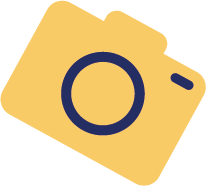